Figure 3. Fixational eye movements in response to probe. (A) Average eye position for probes to the left (solid line) ...
Cereb Cortex, Volume 17, Issue 4, April 2007, Pages 918–928, https://doi.org/10.1093/cercor/bhl002
The content of this slide may be subject to copyright: please see the slide notes for details.
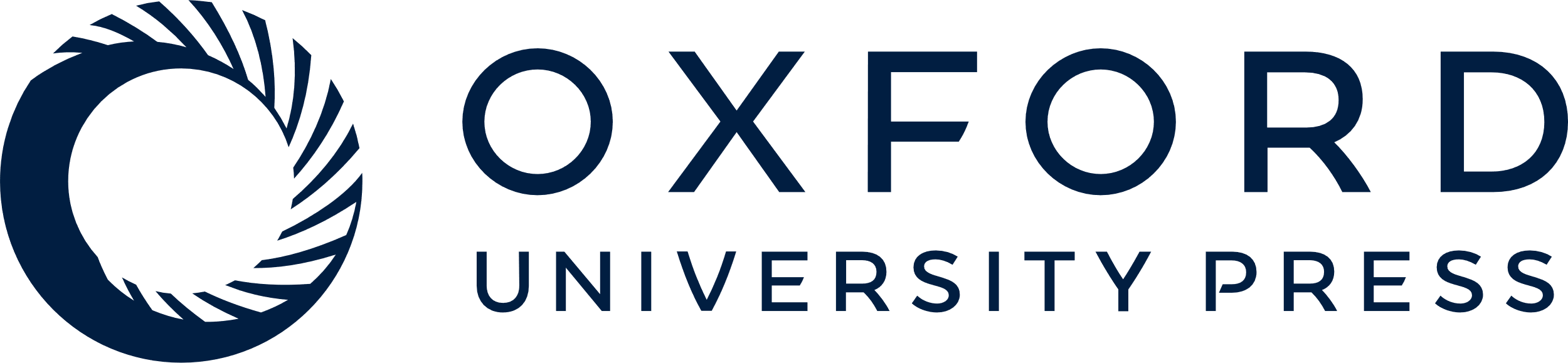 [Speaker Notes: Figure 3. Fixational eye movements in response to probe. (A) Average eye position for probes to the left (solid line) and right of fixation (dashed line) (B) Average eye velocity sorted by probe location. Vertical dashed lines indicate probe onset and offset times. N is the total number of probes in the average.


Unless provided in the caption above, the following copyright applies to the content of this slide: © The Author 2006. Published by Oxford University Press. All rights reserved. For permissions, please e-mail: journals.permissions@oxfordjournals.org]